ИРКУТСК
История культовых зданий города.
1
ИРКУТСКИЙ ОСТРОГ1661 год.
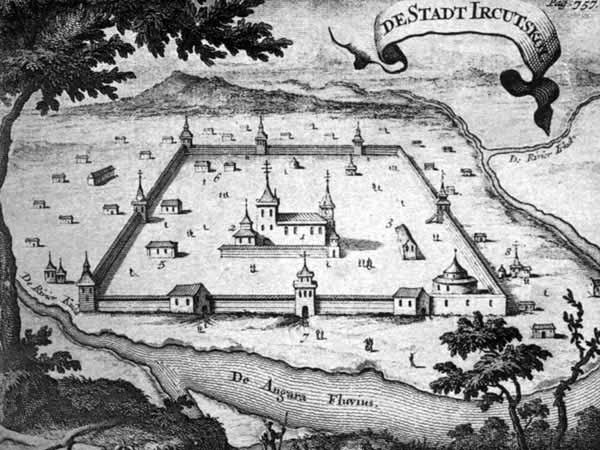 2
Памятник Якову Похабову – основателю Иркутского острога.
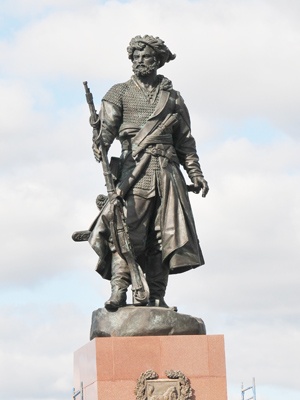 3
Первый герб Иркутска
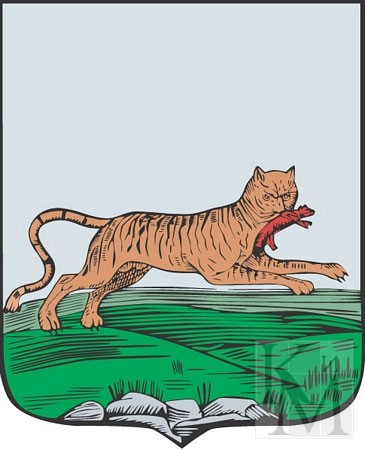 4
«Великий пожар 1879 года в Иркутске»
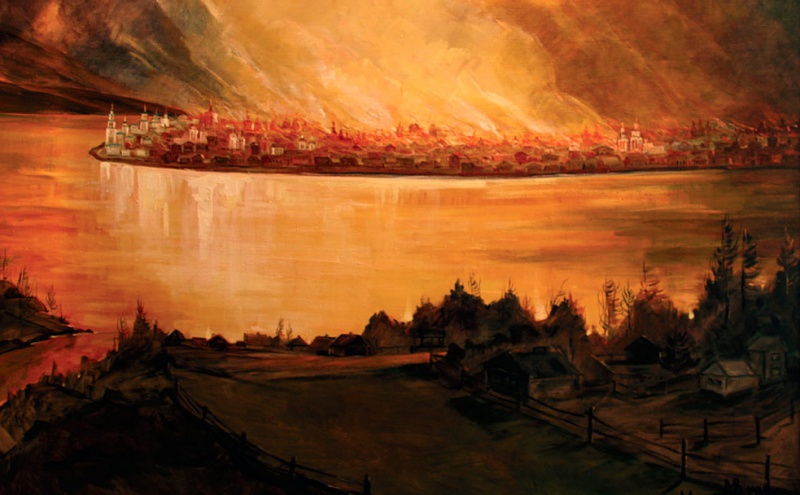 5
СПАССКАЯ БАШНЯ ИРКУТСКОГО КРЕМЛЯ ДО ПОЖАРА
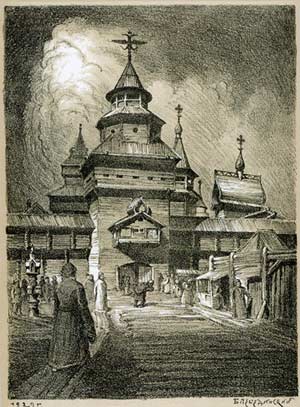 6
СПАССКАЯ ЦЕРКОВЬ (1706-1710г.г.)
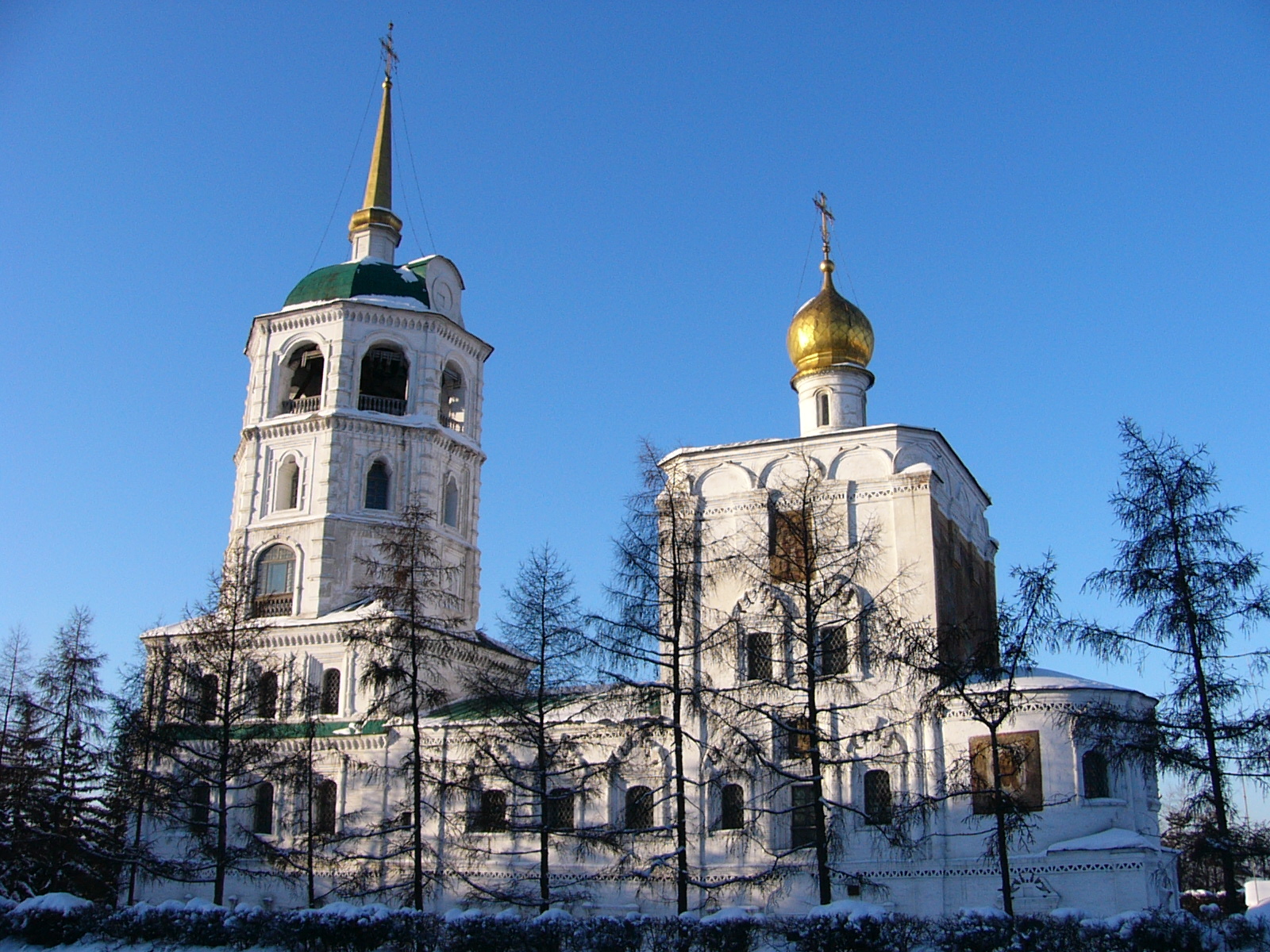 7
Богоявленский собор (1718-1746)
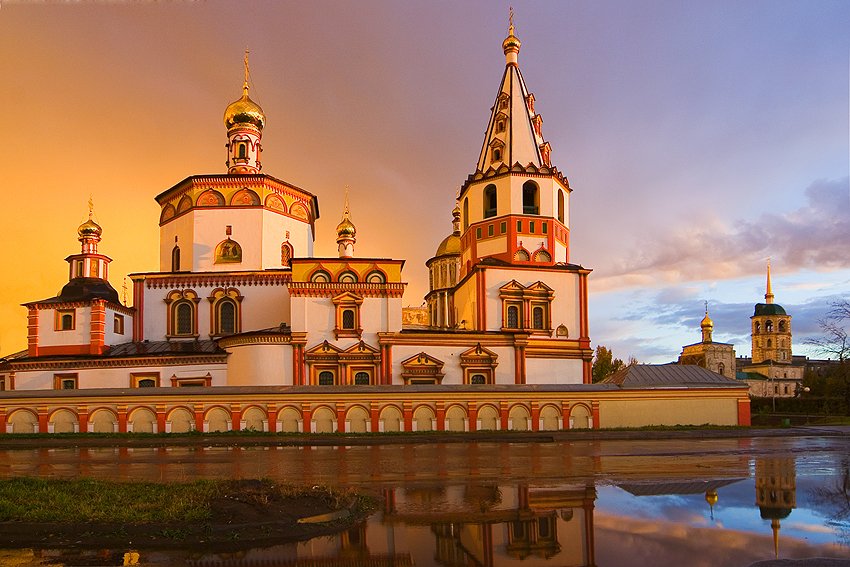 8
Харлампиевская церковь (Морской храм)(1739)
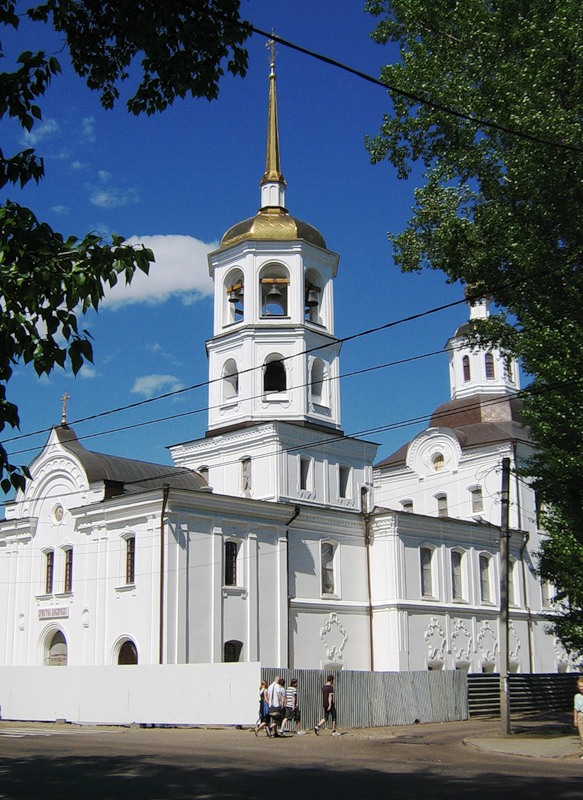 9
Так Харлампиевская церковь выглядела до реставрации
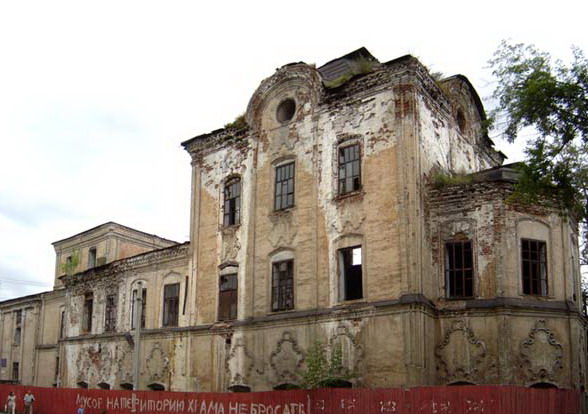 10
ПРЕОБРАЖЕНСКАЯ ЦЕРКОВЬ (1795-1811)
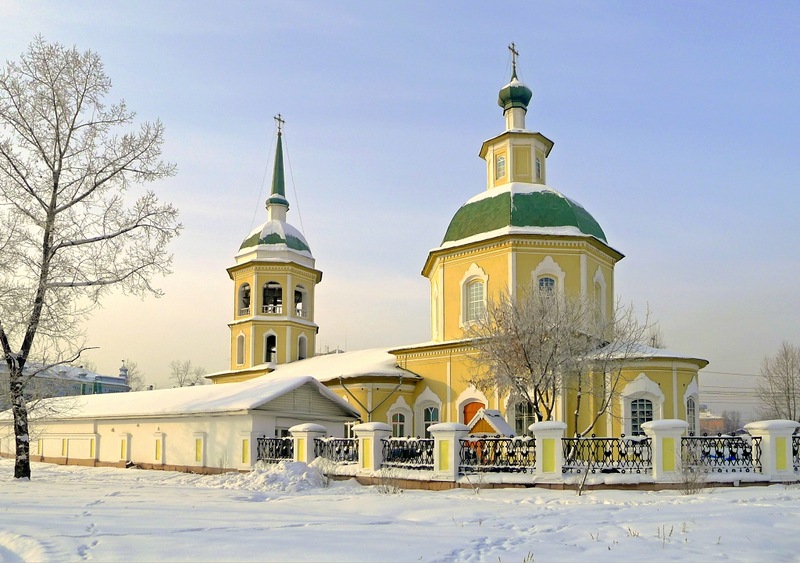 11
Владимирская церковь  (1777-1790)
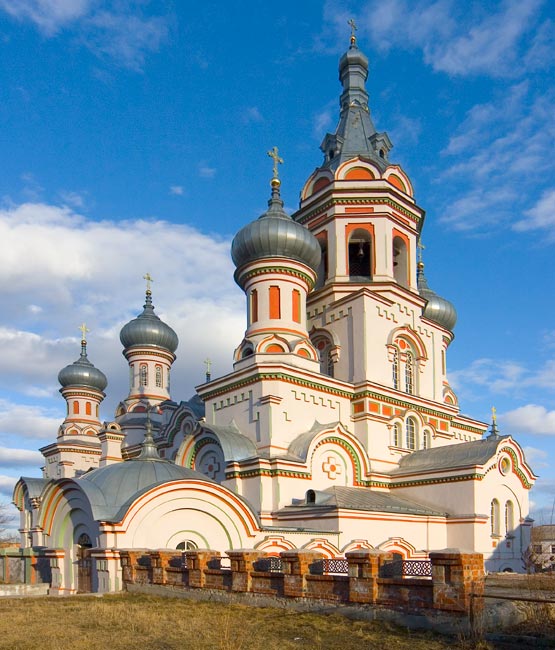 12
Крестовоздвиженская церковь(возведение каменного здания: 1747-1758г.г.)
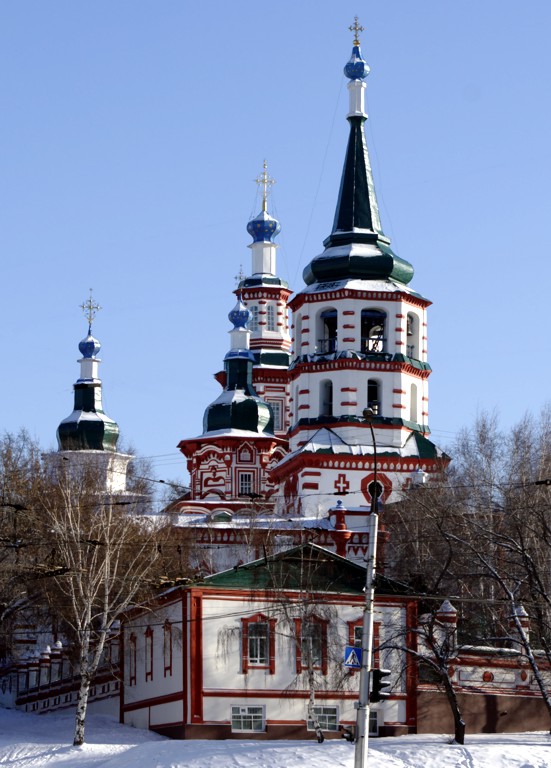 13
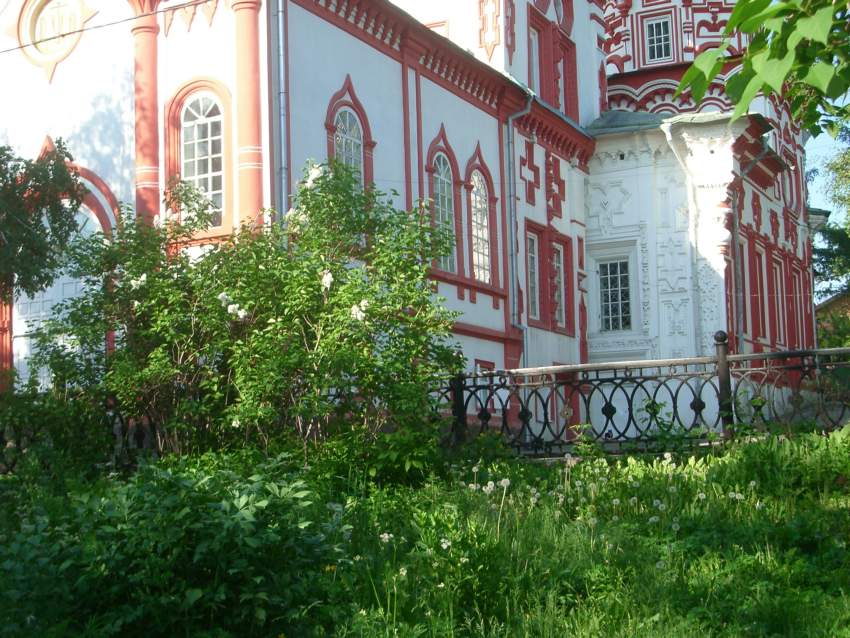 14
Троицкая церковь (приблизительно 1754-1752г.г.). В 1949 году в здании церкви устроен планетарий.
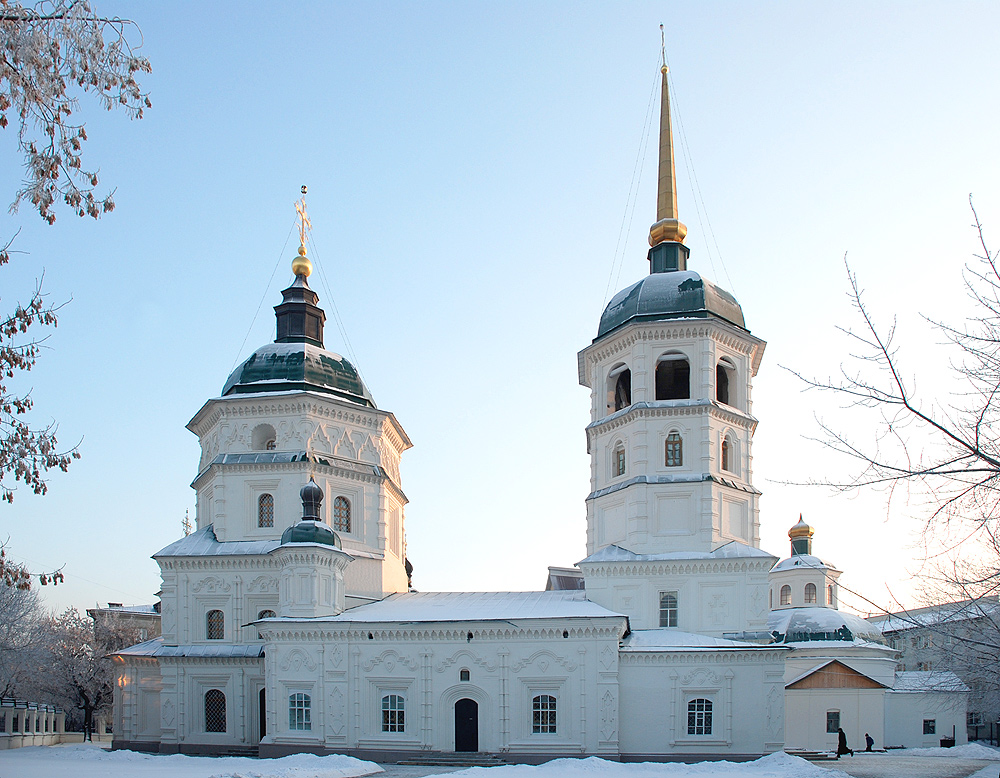 15
ЗНАМЕНСКАЯ ЦЕРКОВЬ (1757-1760)
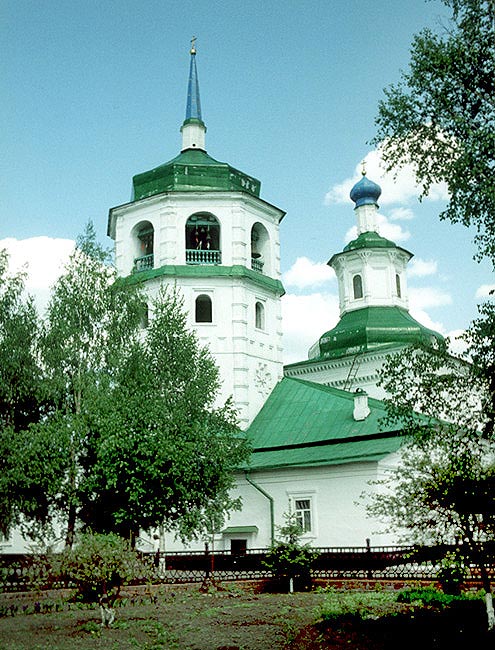 16
Церковь Казанской Божьей Матери 1885 г.
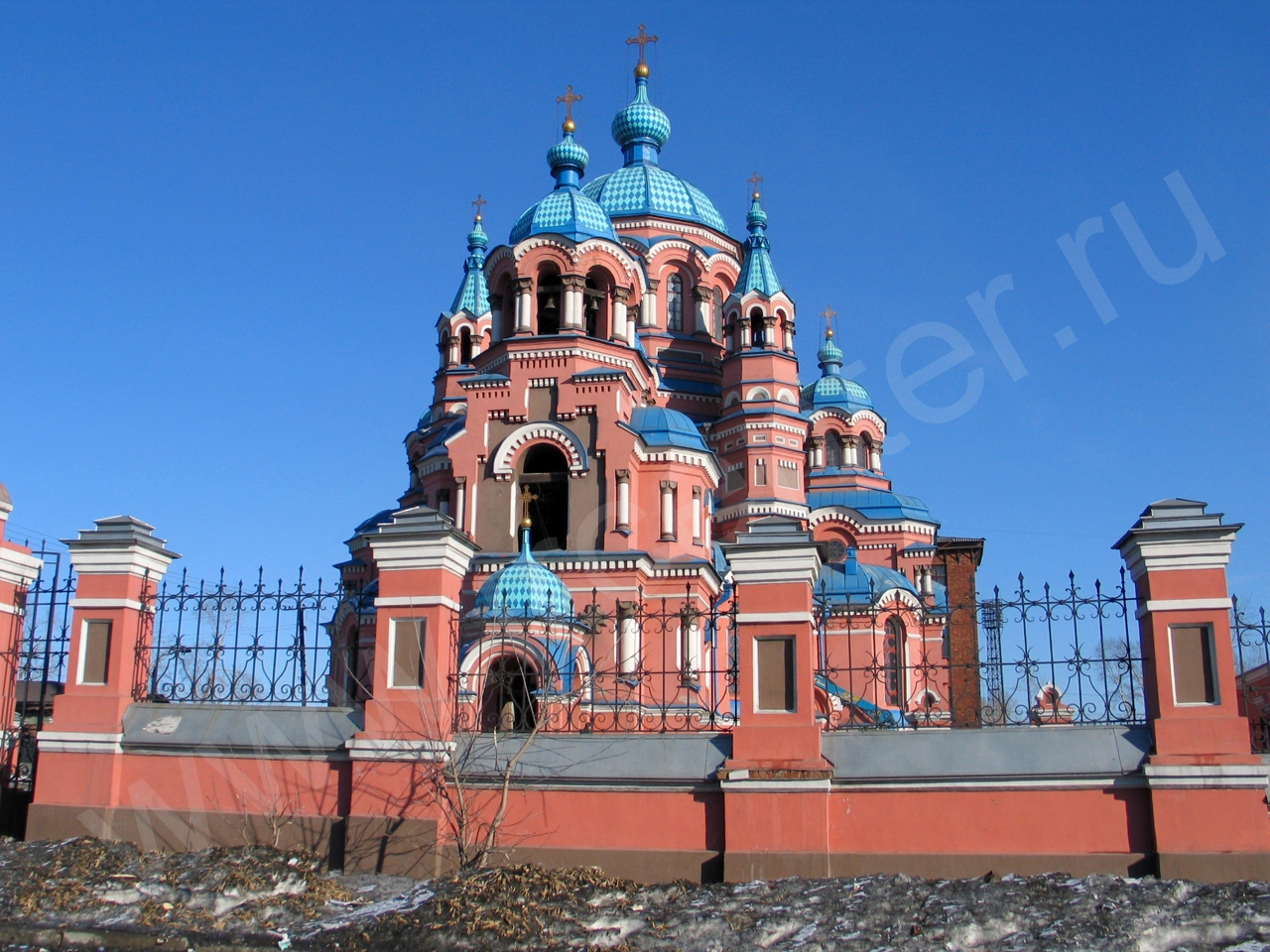 17
Тихвинская церковь (1754г.) Снесена в 1932 г.
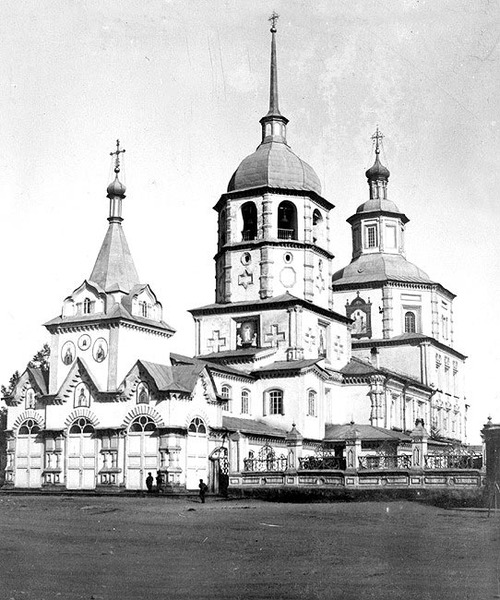 18
Чудотворская церковь (1744-1748г.г.)
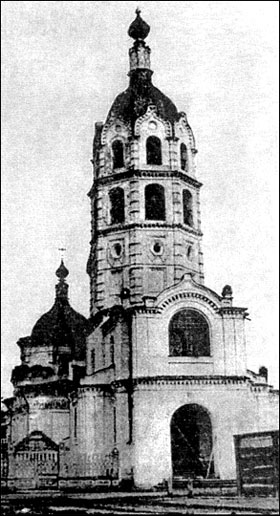 19
Вознесенский монастырь ( 1749-1767г.г.) Не сохранился.
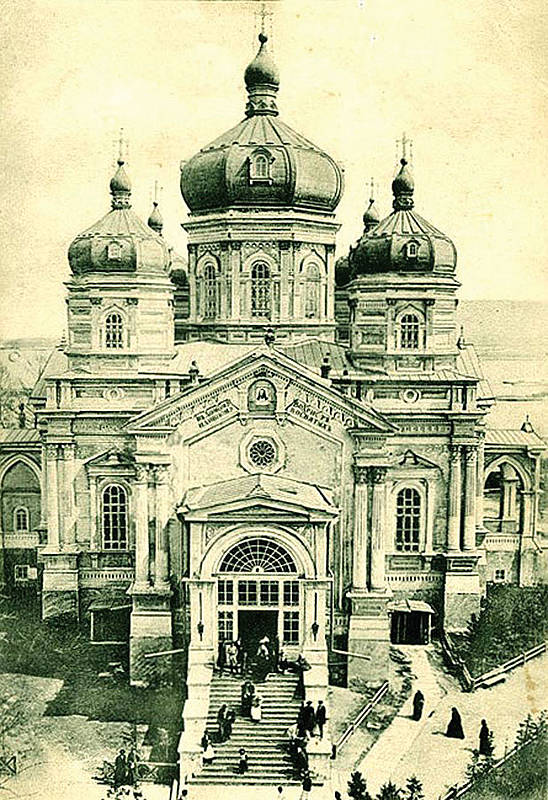 20
Кафедральный Казанский собор (1875-1894г.г.)В апреле 1932 года взорван.
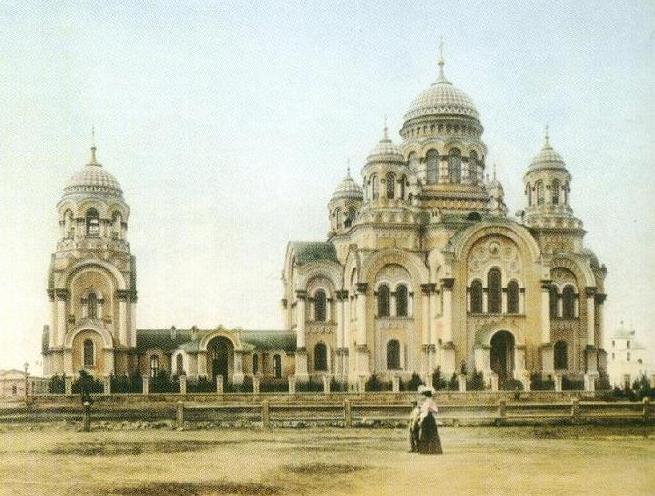 21
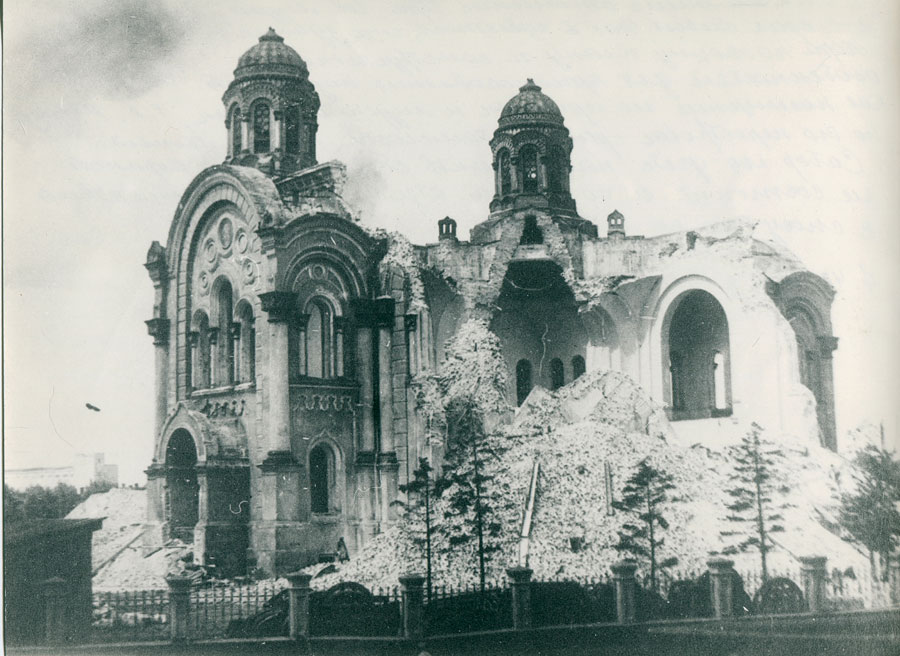 22
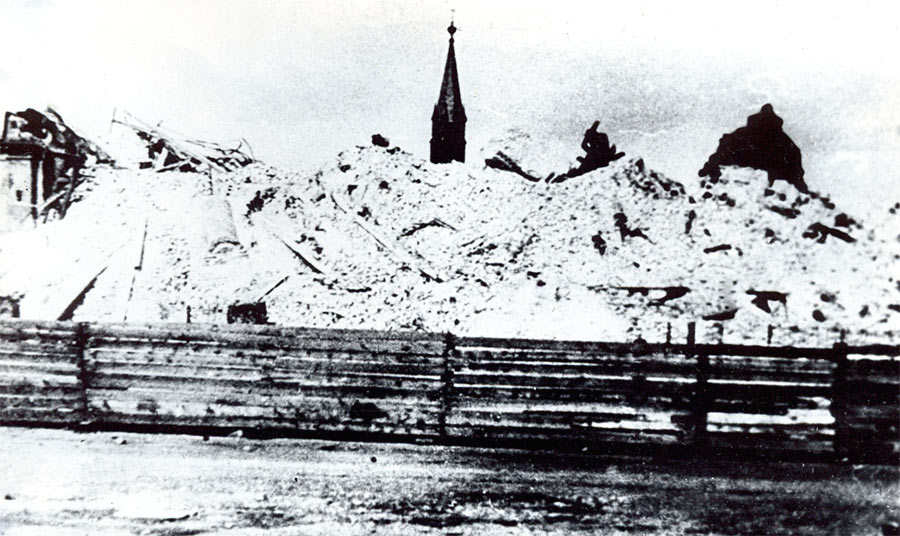 23
Сравните!
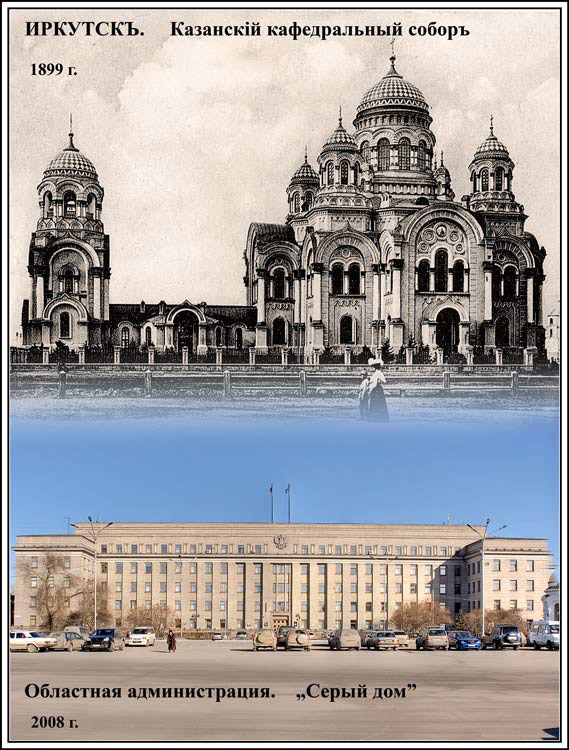 24
Часовенка  на площади – копия одной из башен разрушенного собора.
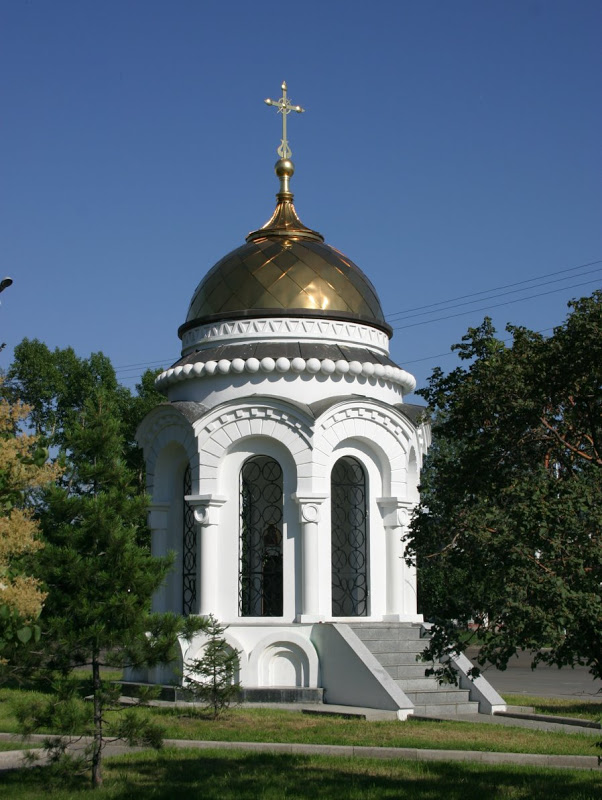 25
Польский костёл (1825. После пожара 1879г. восстановлен 1881-1884г.г.)
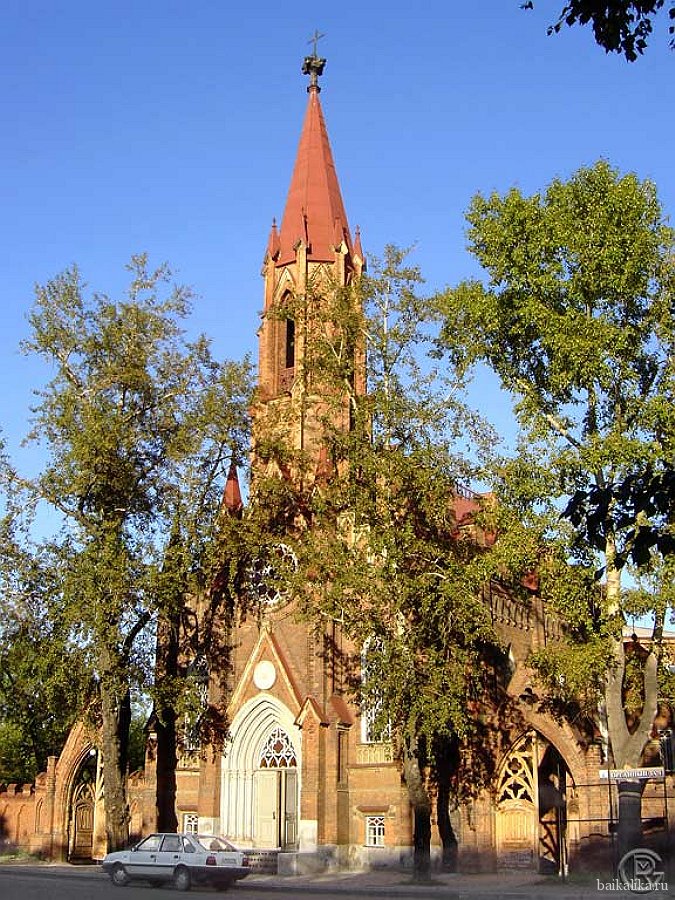 26
Иркутская синагога (1879г.).
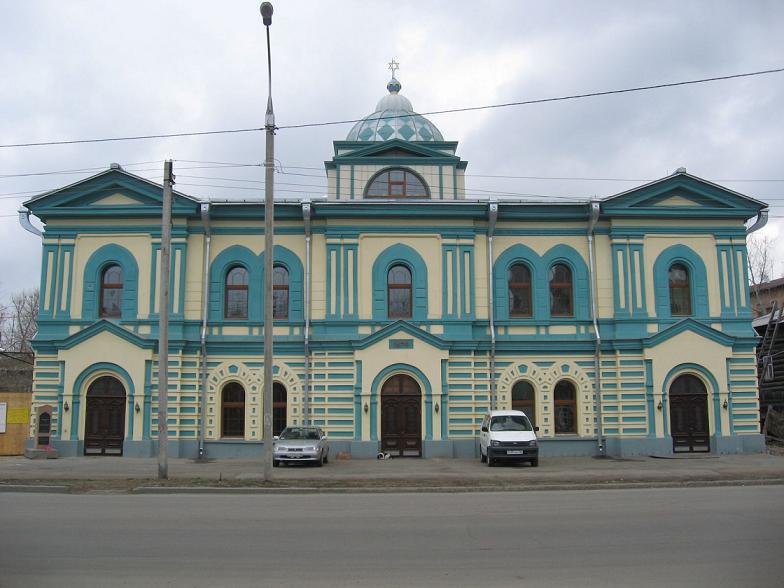 27
Магометанская мечеть.
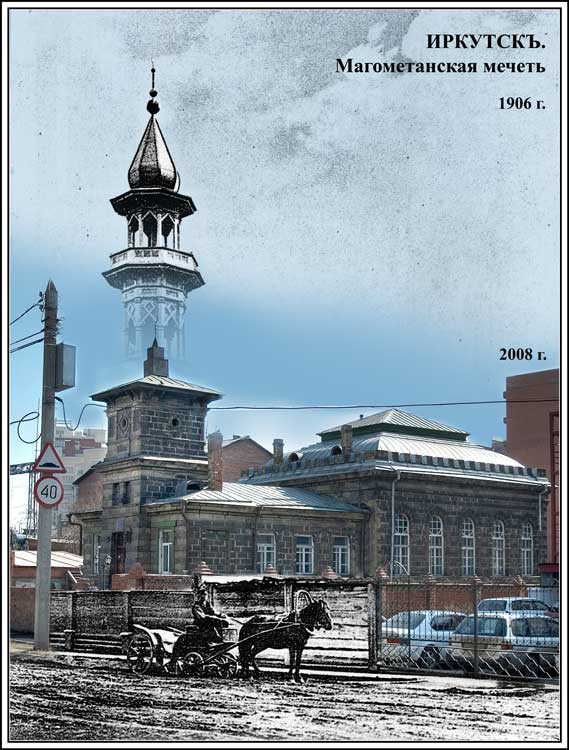 28
Жизнь Иркутска с 1857 до 1940 г.г.
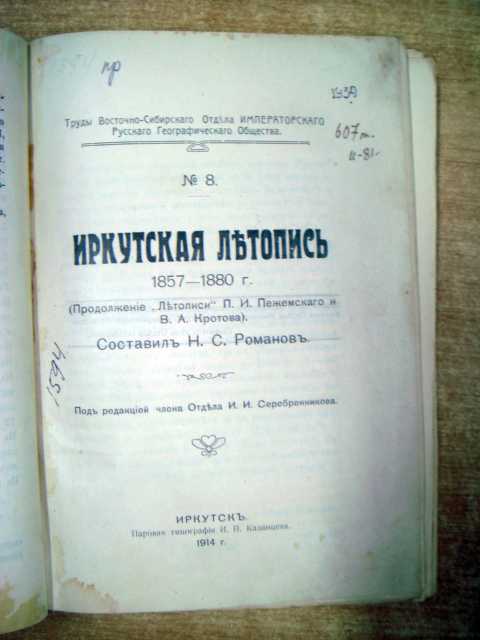 29
В наши дни в Иркутске действуют 23 храма , большинство из них отреставрированы к юбилею города.
30
ВОПРОСЫ КОМАНДАМ:
1. В каком году был основан Иркутский острог?
31
1661
32
ВОПРОС №2
Фамилия основателя иркутского острога.
33
Иван 
         Похабов
34
35
ВОПРОС № 3
Название самой древней церкви Иркутска, уцелевшей до наших дней.
36
Спасская!
Первая из сохранившихся и первая из возведенных.
37
ВОПРОС №4
Как называется  архитектурный стиль, характерный для православных храмов Иркутска?
38
Сибирский
барокко.
39
ВОПРОС № 5
Почему почти все храмы Иркутска возводились заново в XVIII-XIXв.в.?
40
ПРИЧИНА: ПОЖАРЫ
41
ВОПРОС  № 6:
Какова судьба кафедрального Казанского собора?
42
ОТВЕТ
Взорван в 1932 году.
43
Сост.: зав. библиотекой АИТ Щербина М.А.
44